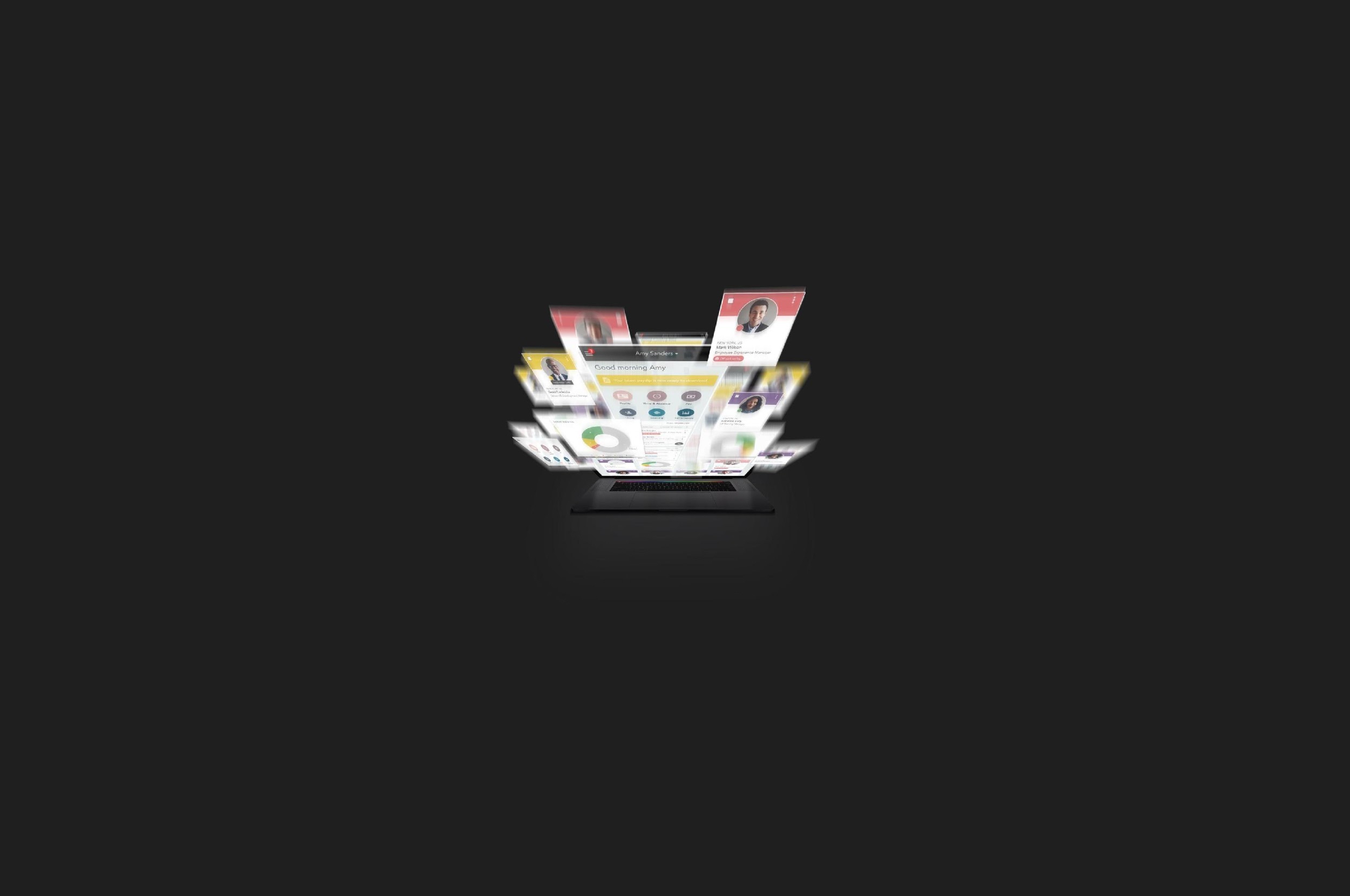 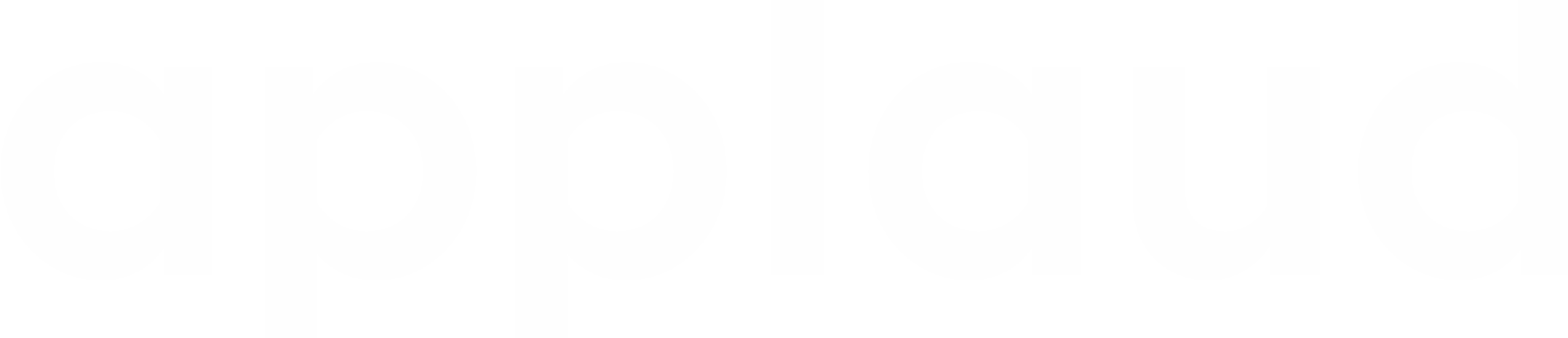 Testing Checklist
Sprint Testing
Sprint Testing
Configurators test each story and verify that Acceptance criteria documented as part of the story is achieved
Configurators to execute some positive and negative testing as part of the story to confirm nothing breaks
Users with access to third party systems to confirm that the data is received from Applaud as expected
Sprint level testing is done post every sprint and before delivery to UAT
UAT (Extended Stakeholders)
UAT (Extended Stakeholders)
Create the templates by choosing the config that is build
Export and import the templates on UAT / Prod tenants
Migrate the recipes to UAT / Prod tenants and change the config to point to respective systems
Setup the UAT tenant as per UAT urls
Make necessary changes to recipe as per UAT files or api
Load the data and start the sync recipes in UAT
Handover the tenant to client for UA Testing
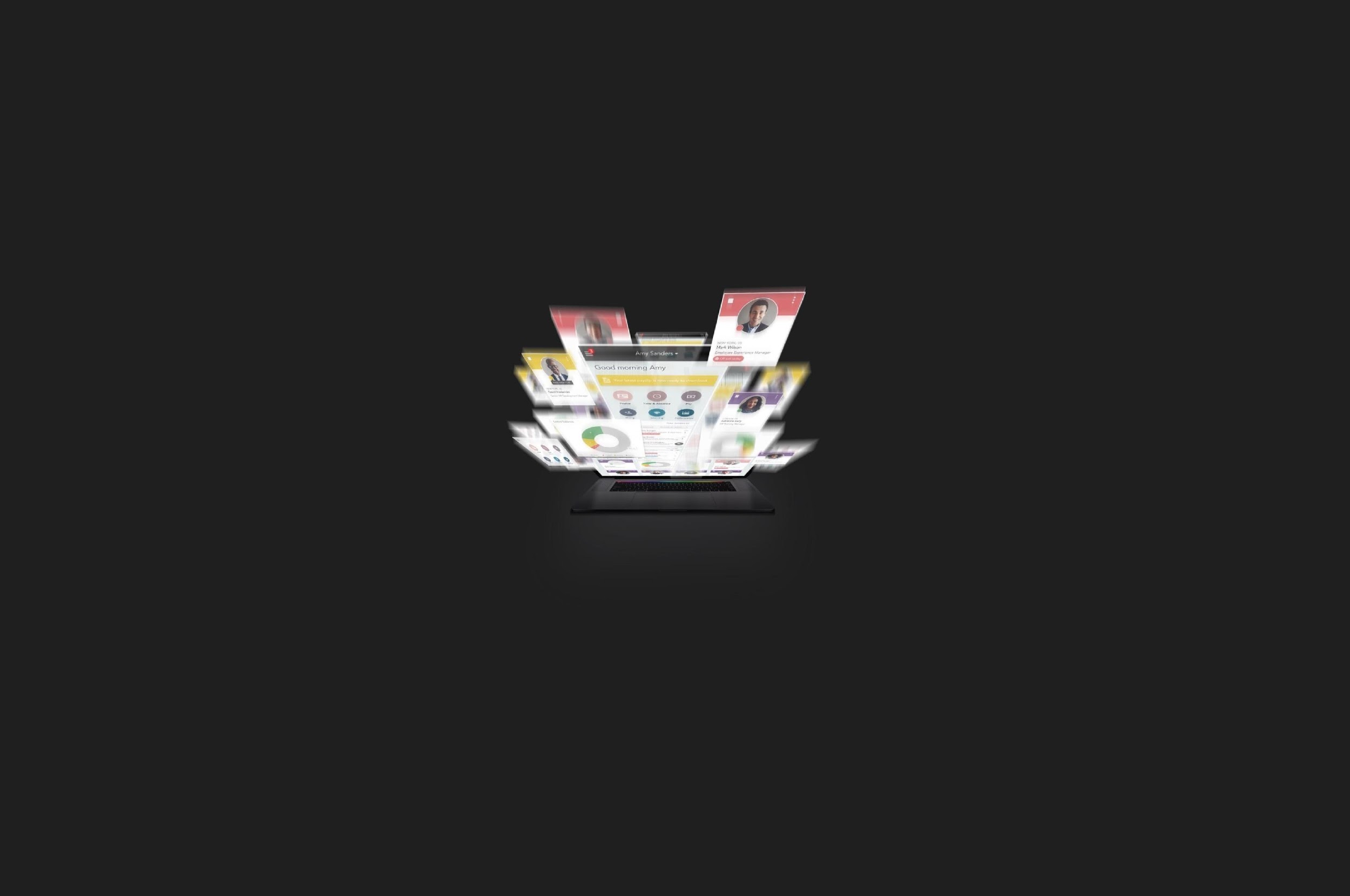 Thank you.
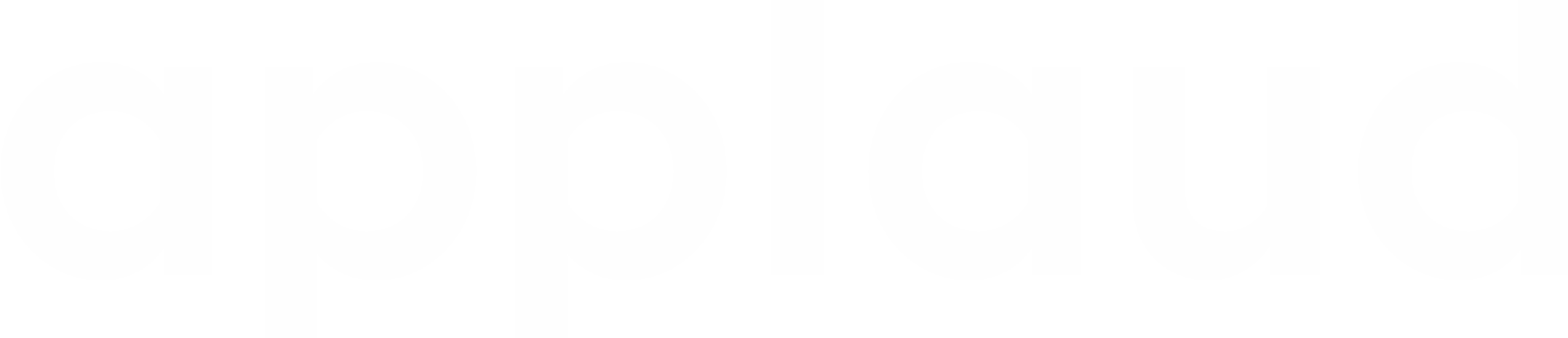